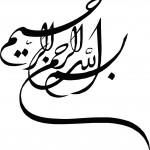 بیمار خانم 21 ساله با سردرد پایدار
استاد راهنما: جناب آقای دکتر شفیعی
ارایه: لیلا عابدینی
رزیدنت پزشکی خانواده
بیمار خانم 21 ساله متاهل با سردرد از 3 روز قبل که به مسکن های معمولی مانند استامینوفن و ایبوپروفن پاسخ نداده است.

   سردرد ضرباندار در نیمه چپ سر
   همراه با تهوع شدید
   دو نوبت استفراغ در دو روز اخیر
   تشدید با فعالیت
   همراه با حساسیت به نور و صدا
پس از فوت مادر وی ( به علت کرونا) از 3 ماه قبل بیمار دچار تشدید سردردها و بی قراری، اضطراب و طپش قلب، کاهش انگیزه، اختلال خواب و کاهش اشتها شده است که برای وی درمان شروع شده است.
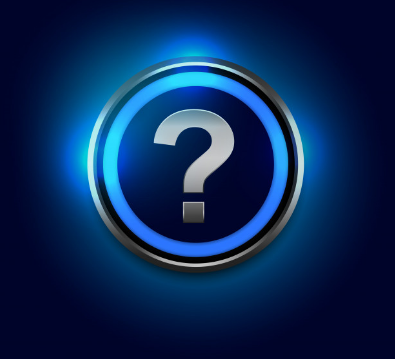 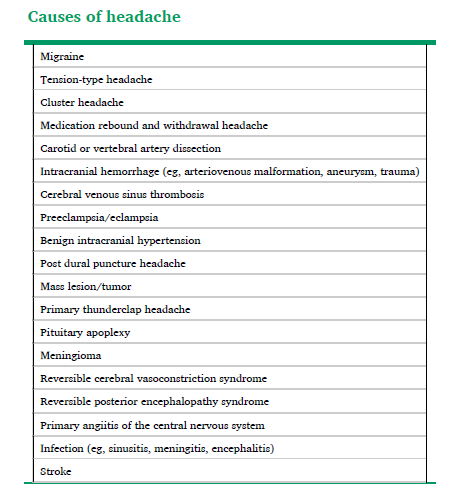 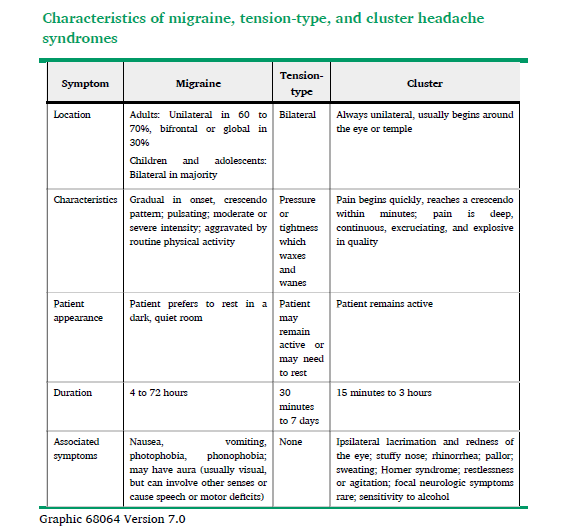 PMH
سابقه سردرد از ۱۴ سالگی ( با تشخیص میگرن چندین نوبت تحت درمان قرار گرفته است)
D/H
بیمار تحت درمان با Nortriptyline 25 میلی‌گرم شبی یک عدد و ایندرال 20 میلی‌گرم هر 12 ساعت یک عدد است.
F/H
سابقه ابتلا مادر به میگرن داشته است.
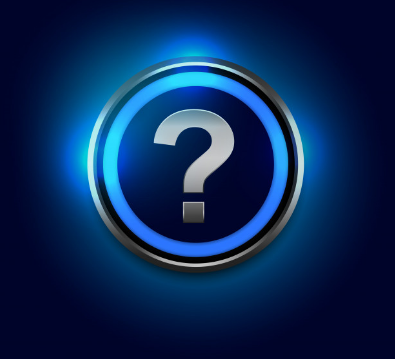 PH/EX
بیمار ضعف ژنرالیزه دارد.

ردور گردنی ندارد.

نبض بای تمپورال قرینه و ملموس است و در لمس تمپورال تندرس ندارد.

در معاینه فوندوسکوپی ادم پاپی ندارد.

تستهای مخچه‌ای نرمال است.
BP= 110/70
PR: 80/min
RR: 14/min
T: 37 C
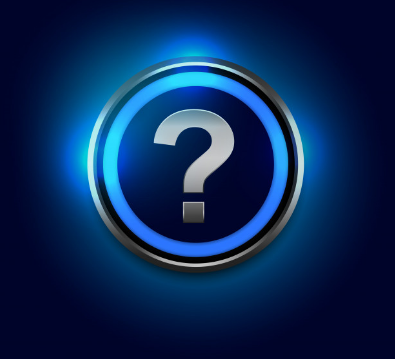 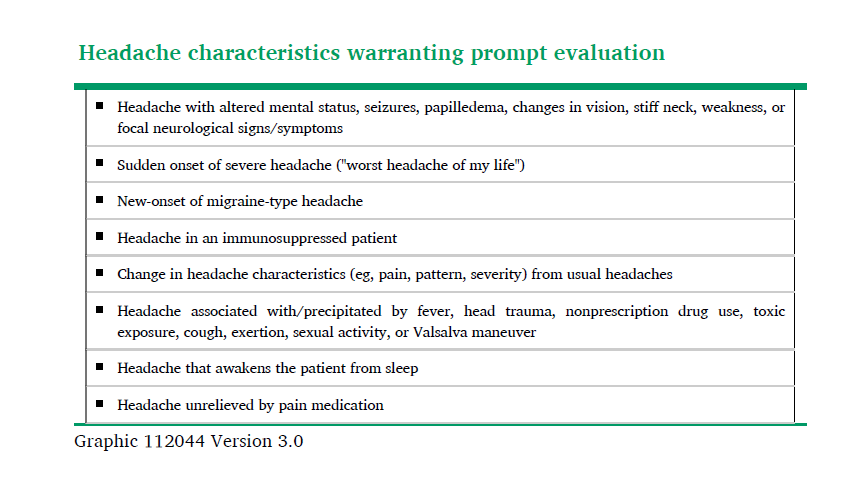 بیمار یک هفته بعد با MRI نرمال، تست بارداری مثبت و سونوگرافی جنین 6 هفته مراجعه کرده است.
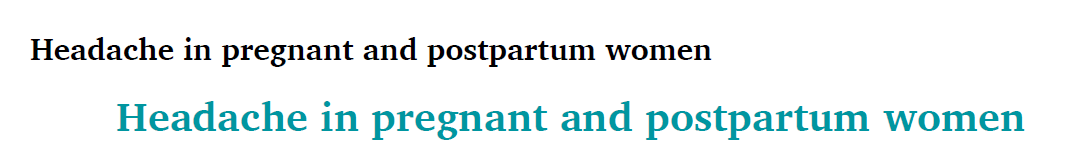 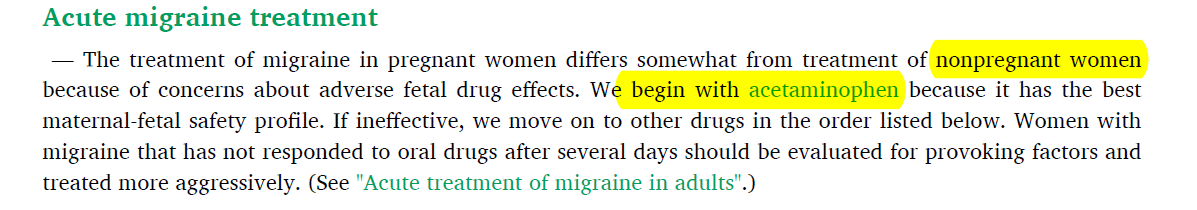 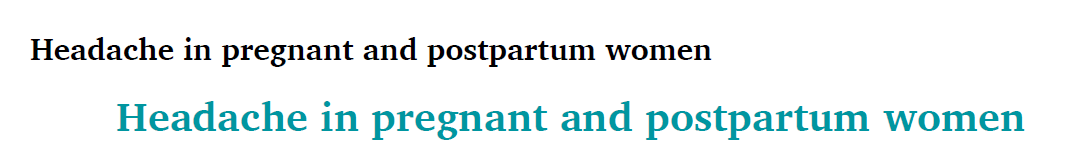 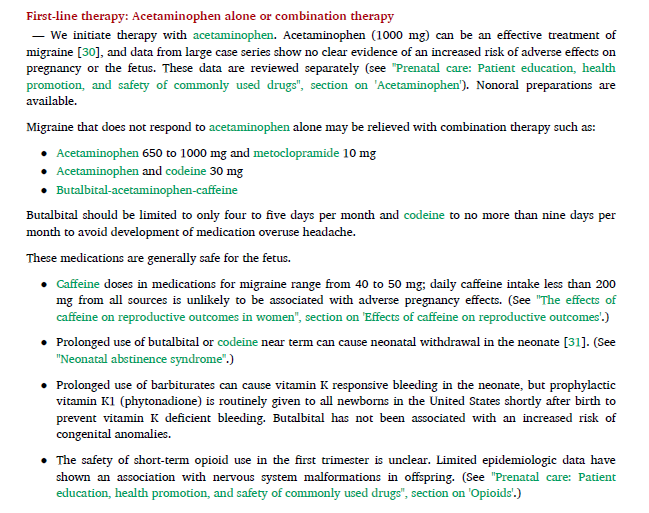 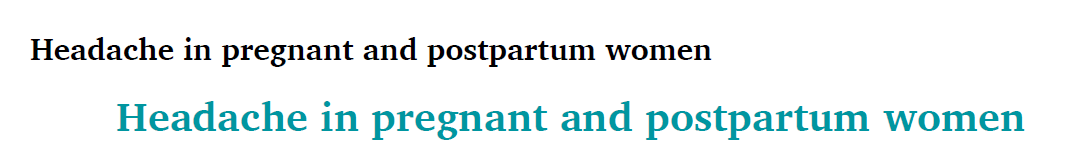 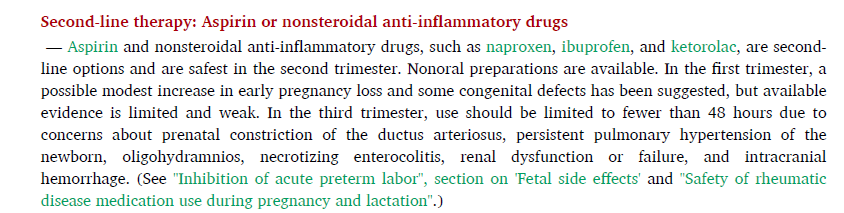 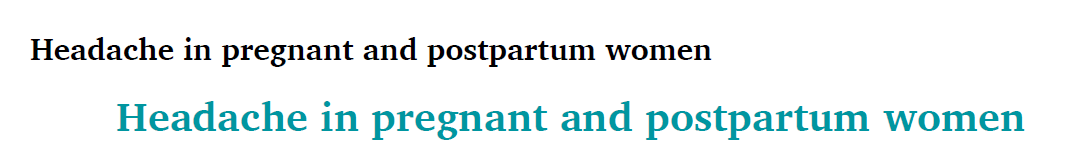 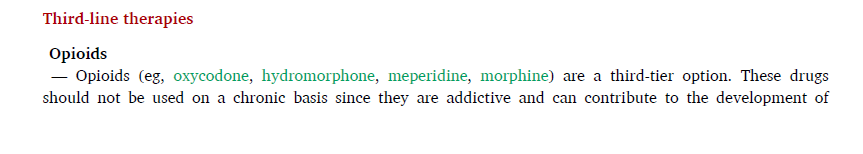 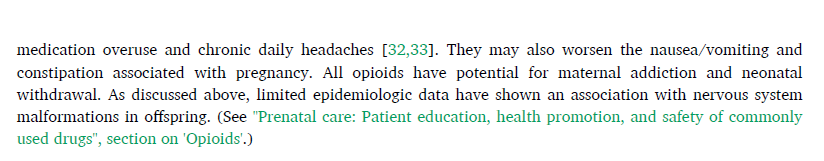 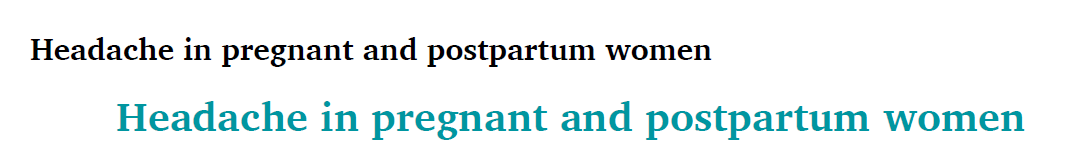 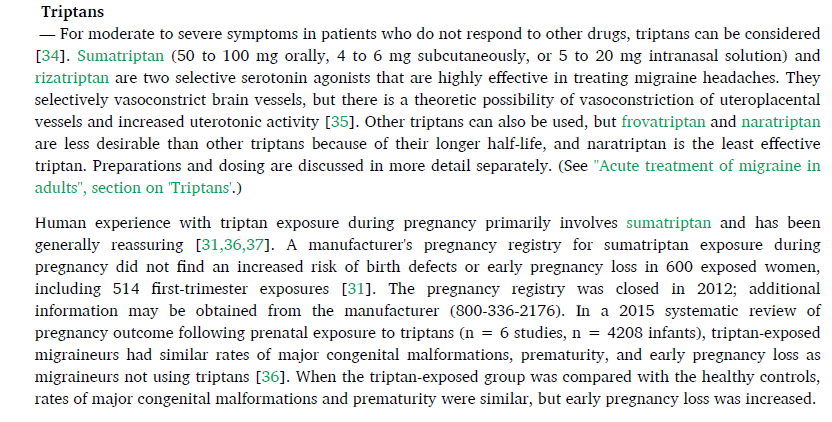 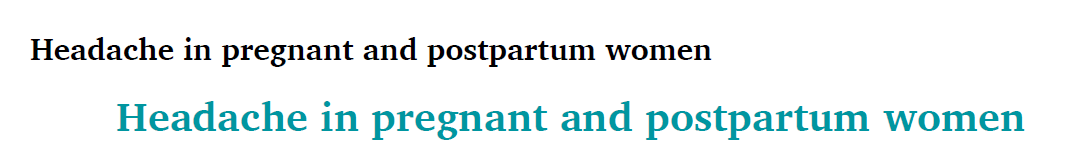 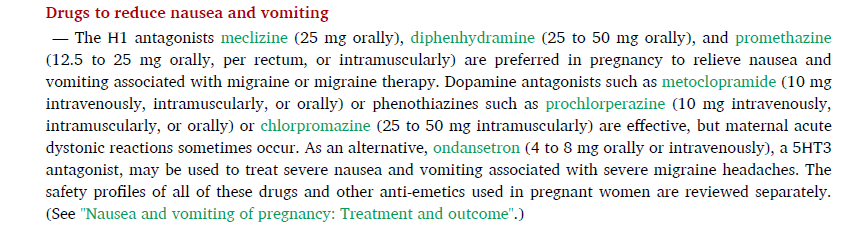 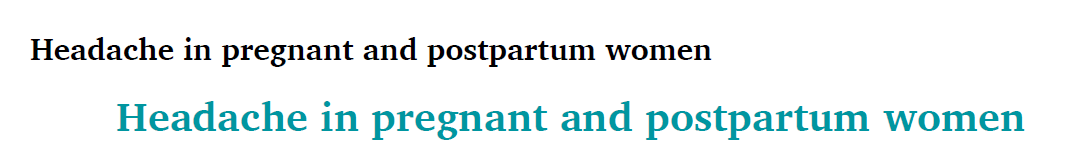 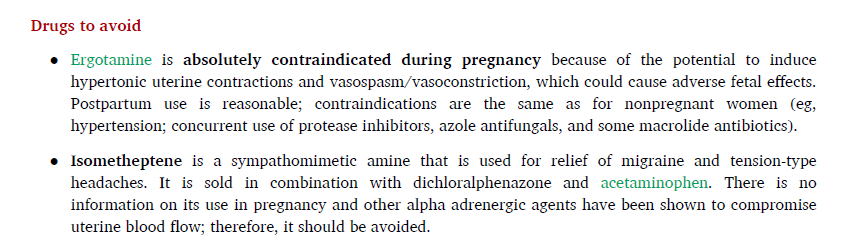 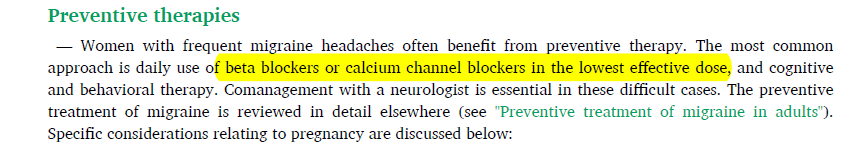 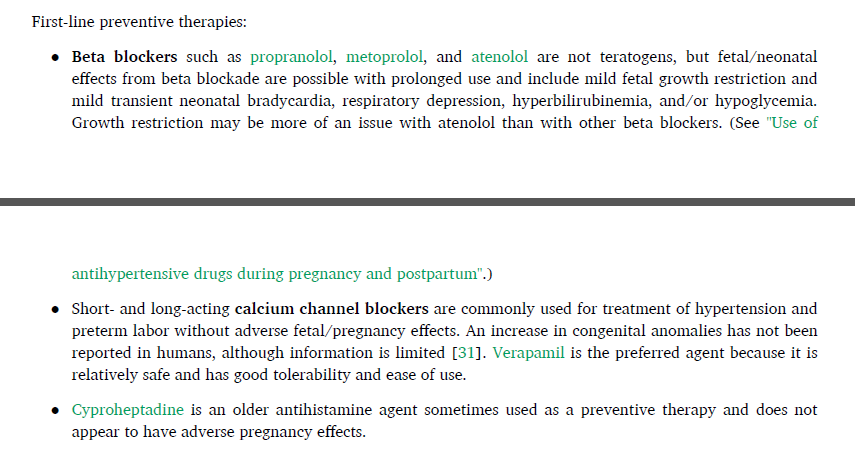 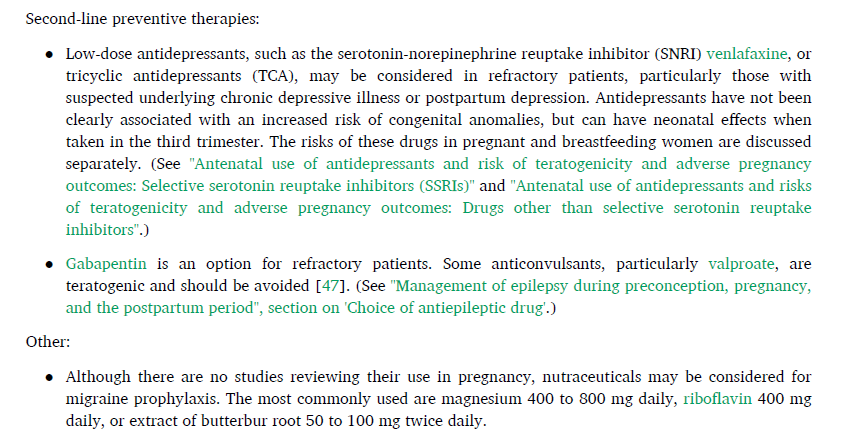 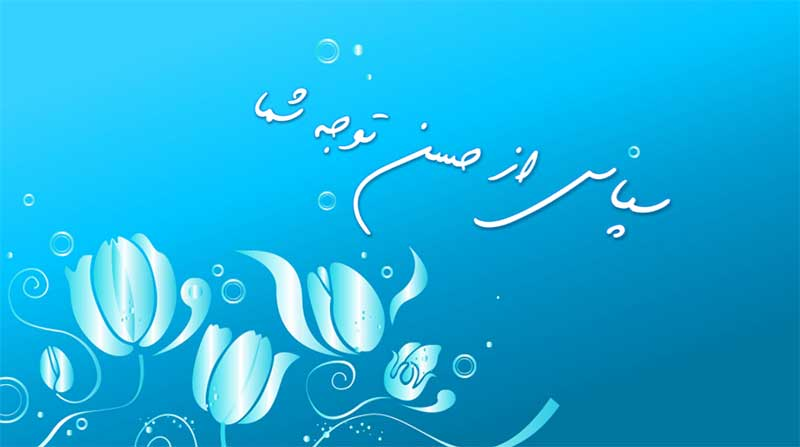